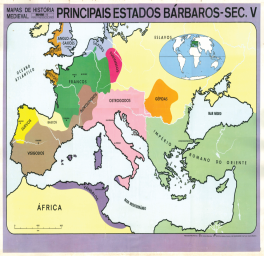 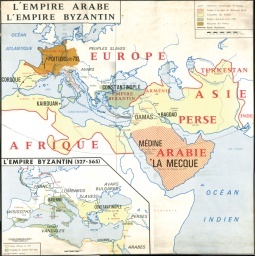 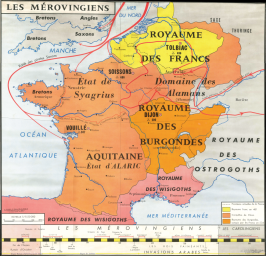 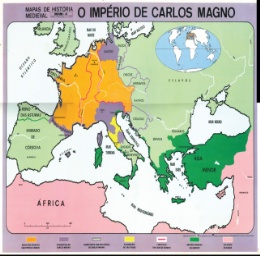 História
Medieval
MAPA – 2 
Impérios Árabe e Bizantino
MAPA – 3 
Os Merovíngios
MAPA – 1
Séc. V – Estados  Bárbaros
MAPA – 4
Carlos Magno
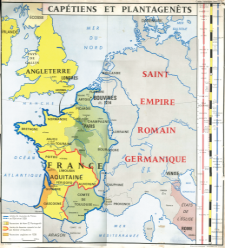 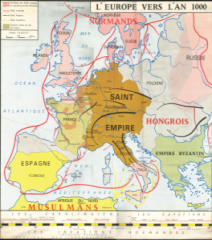 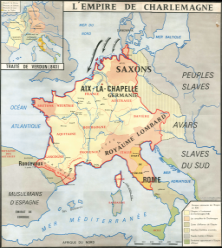 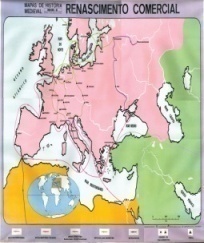 MAPA – 7
Europa ano 1000
MAPA – 8 
Renascimento
 Comercial
MAPA – 5
Carlos Magno
MAPA – 6 
Capetos e Plantagenetas
Sumário
Clique nas imagens ao lado  para visualizar os mapas
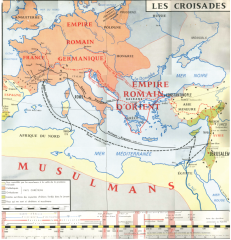 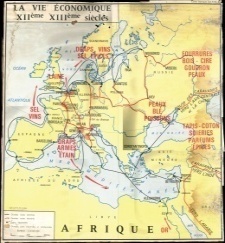 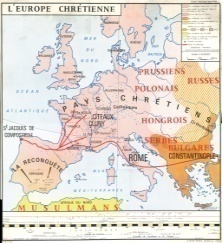 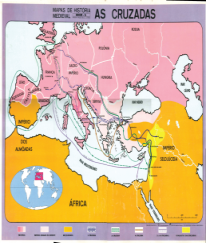 MAPA – 11 
Vida econômica sécs. XII e XIII
MAPA – 12 
A Europa Cristã
MAPA – 10
As Cruzadas
MAPA – 9 
As Cruzadas
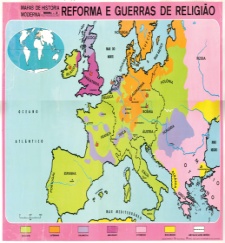 MAPA – 13 
Reforma e Guerras de religião
Principais Estados Bárbaros
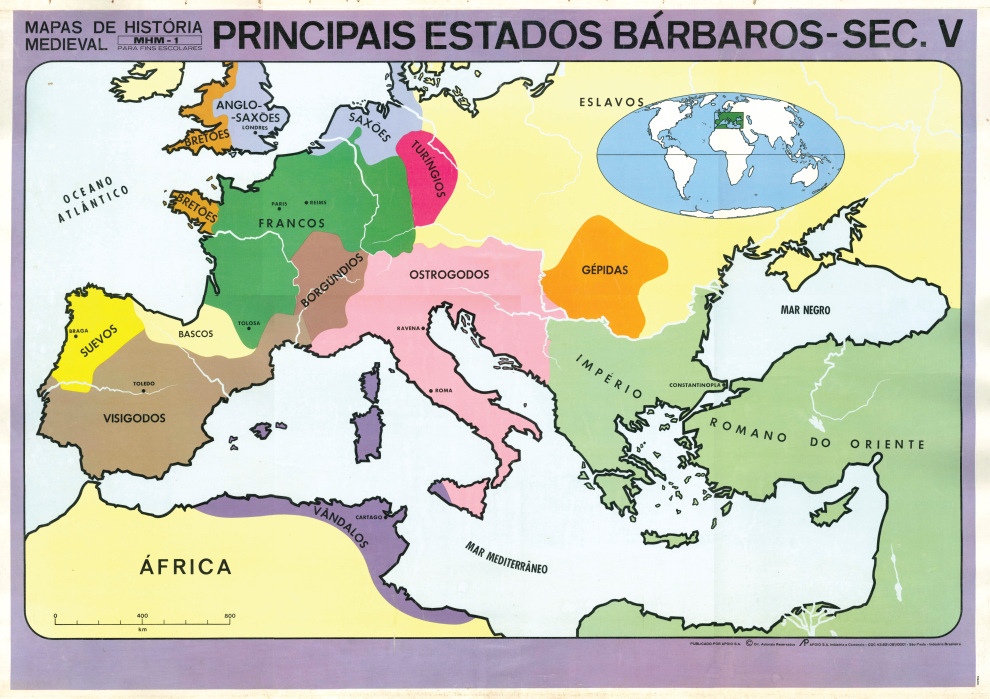 SUMÁRIO
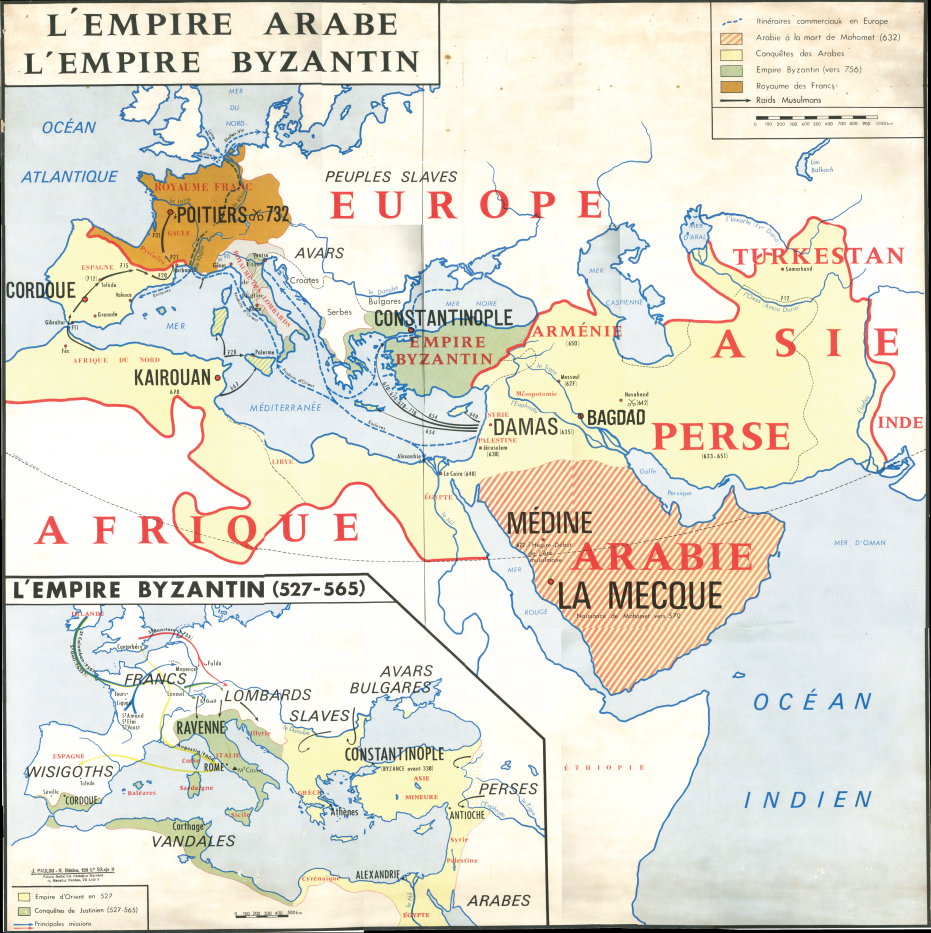 O Império ÁrabeO Império Bizantino
SUMÁRIO
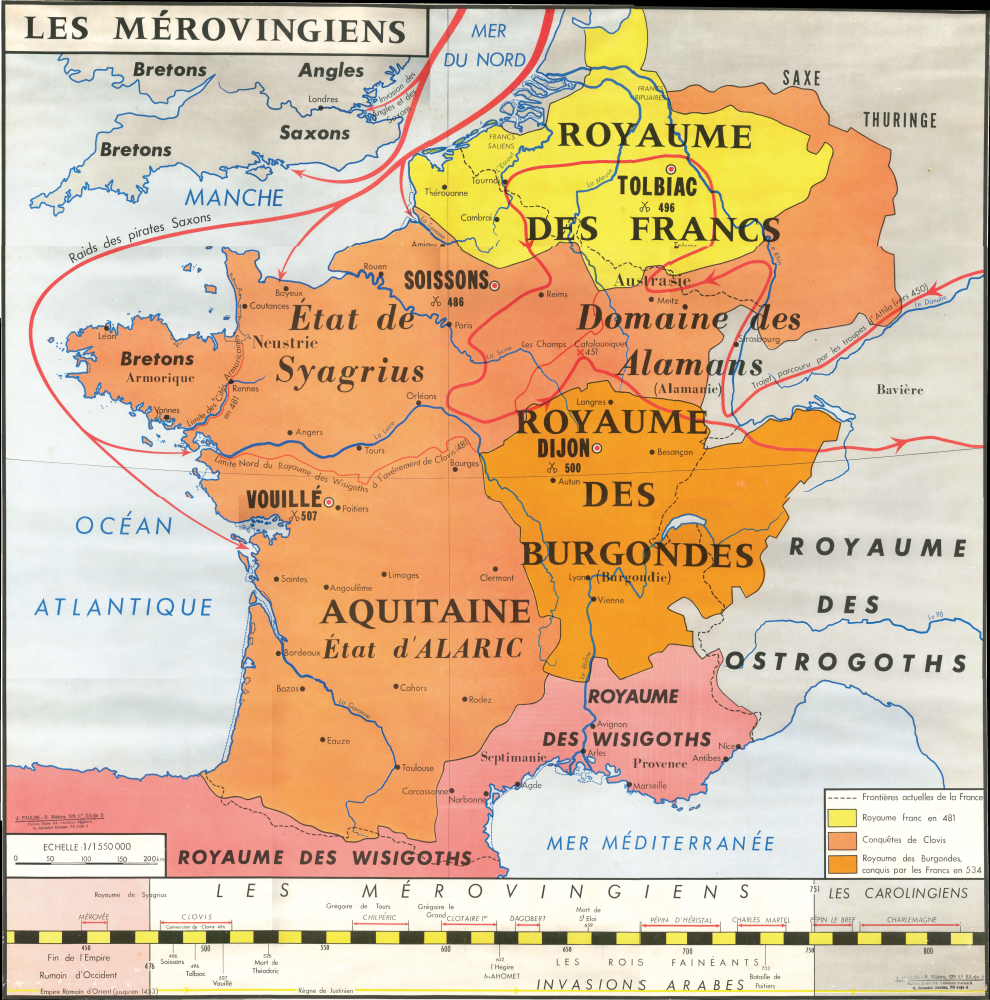 Os Merovíngios
SUMÁRIO
O Império de Carlos Magno
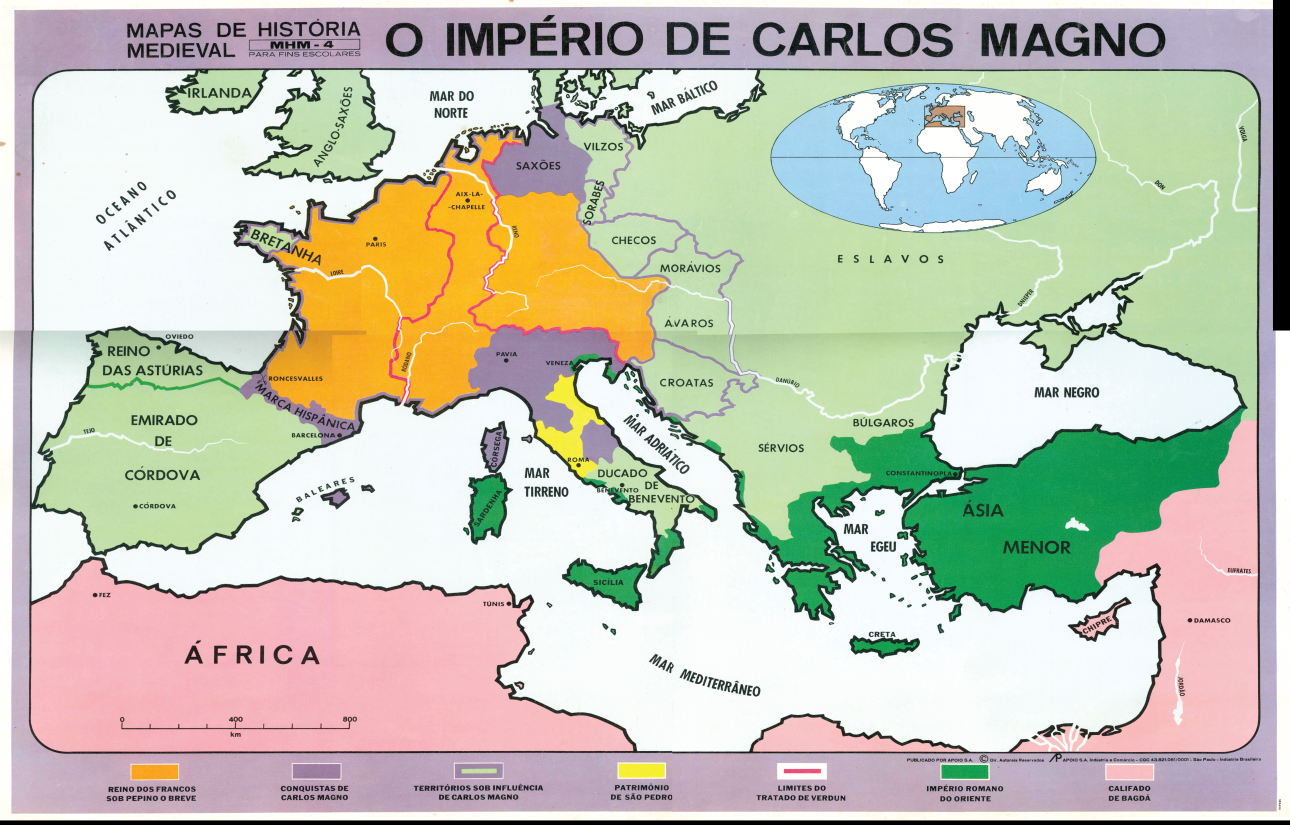 SUMÁRIO
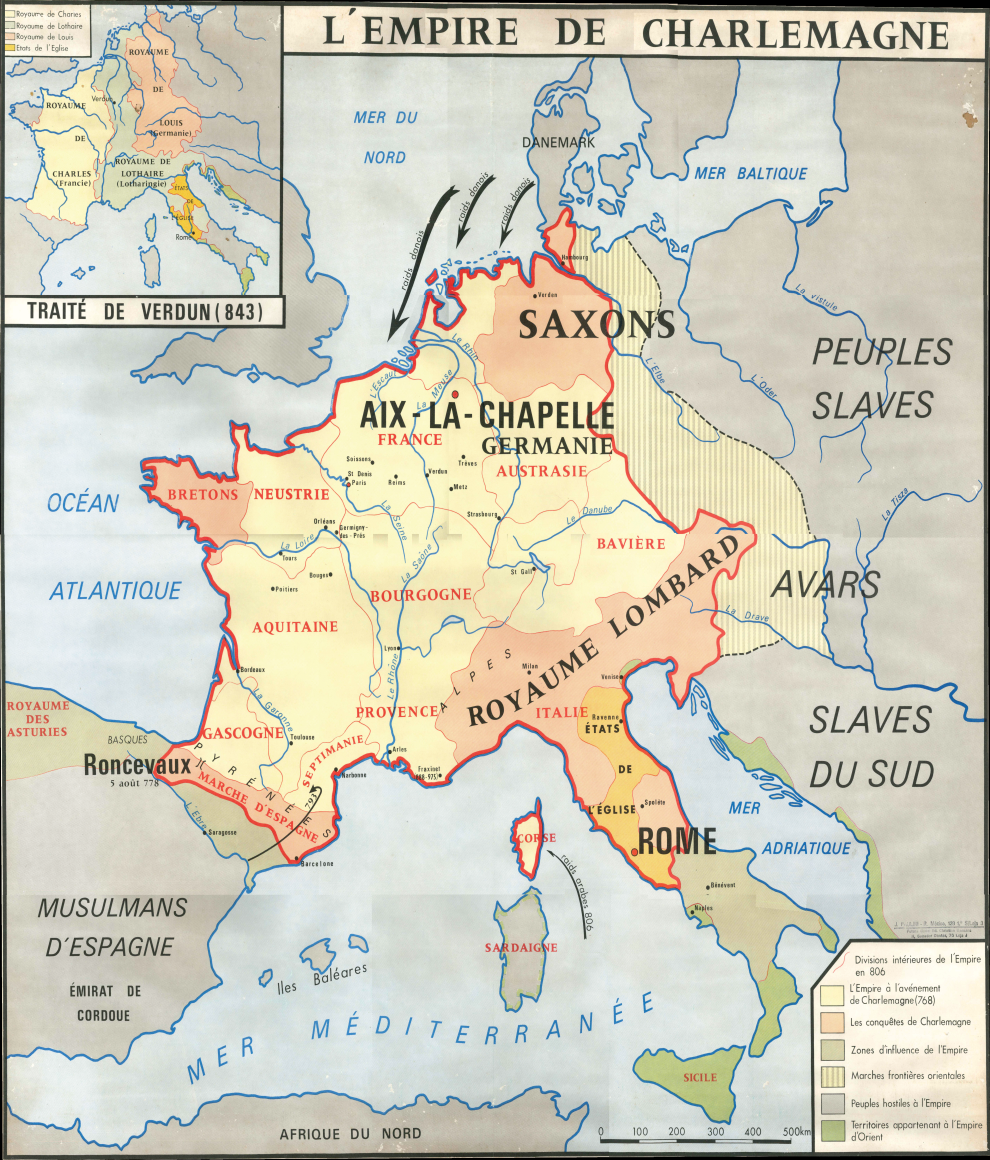 O Império de Carlos Magno
SUMÁRIO
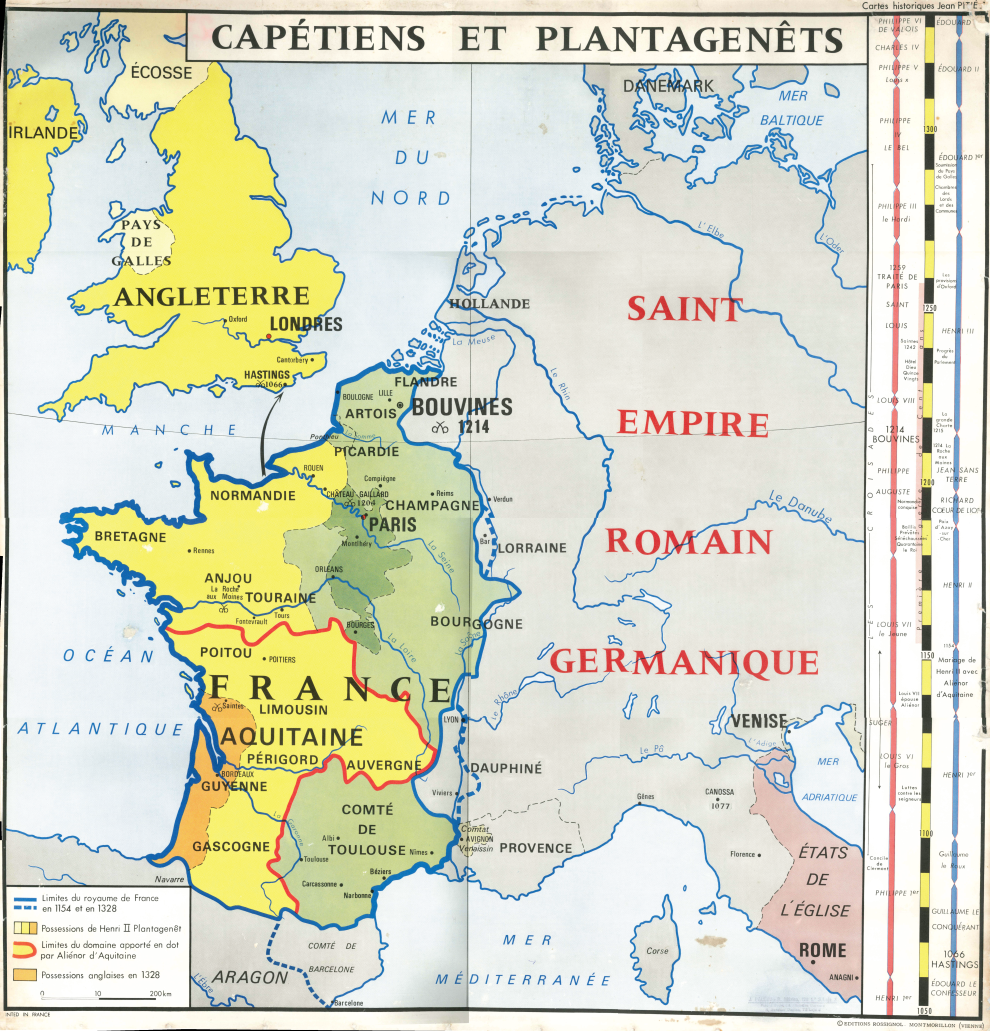 Capetos e Plantagenetas
SUMÁRIO
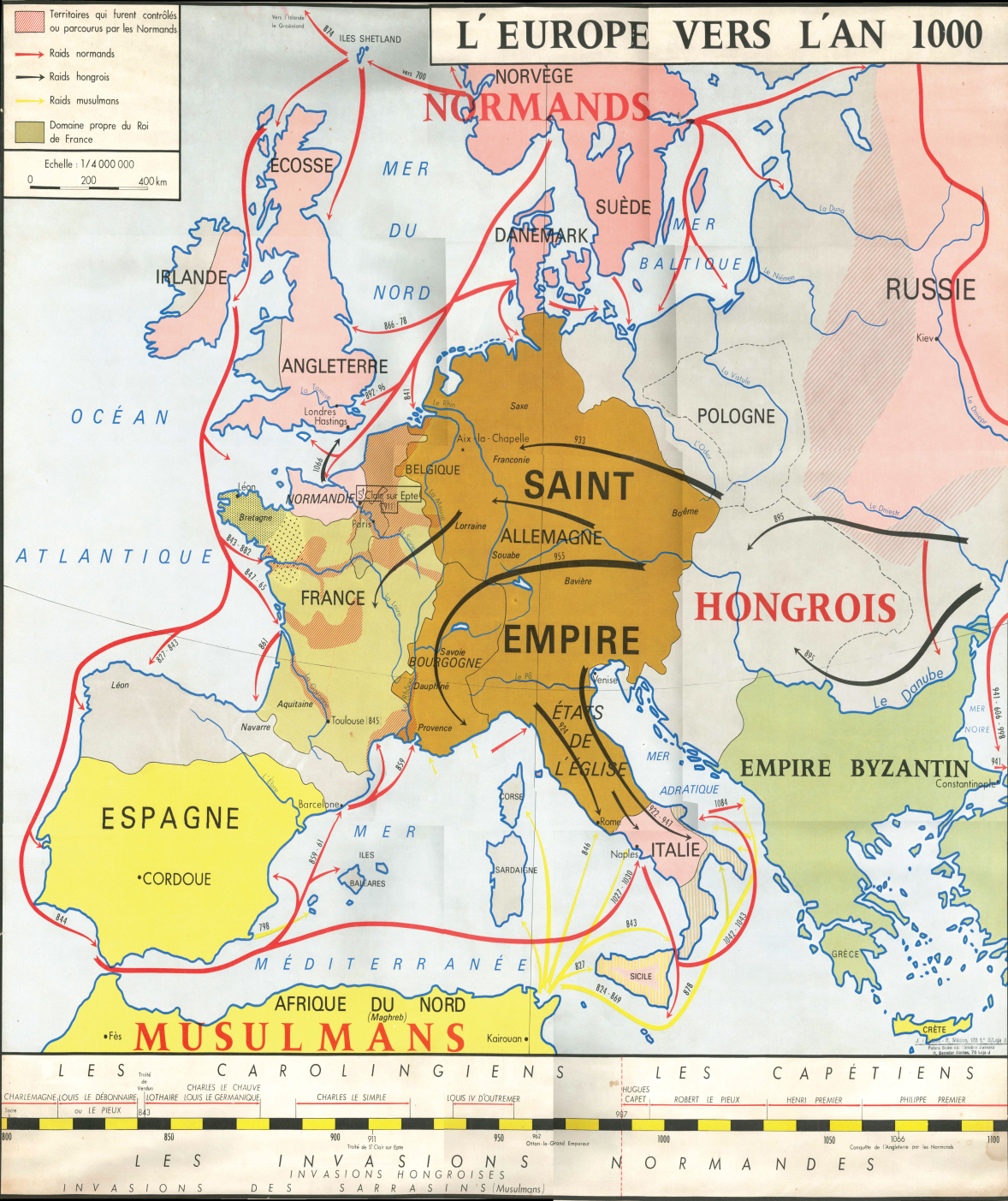 A Europa por volta do Ano Mil
SUMÁRIO
O Renascimento Comercial
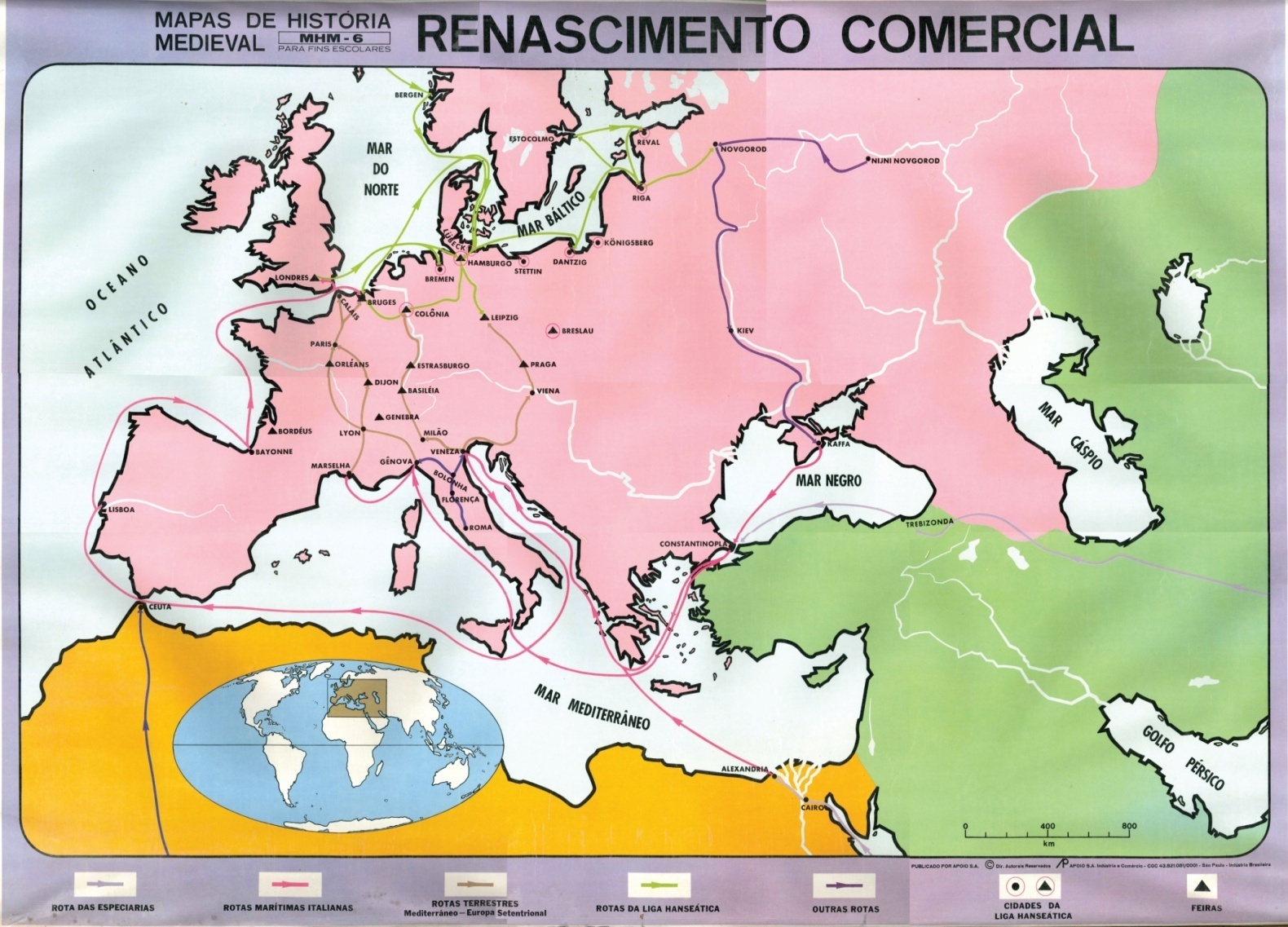 SUMÁRIO
As Cruzadas
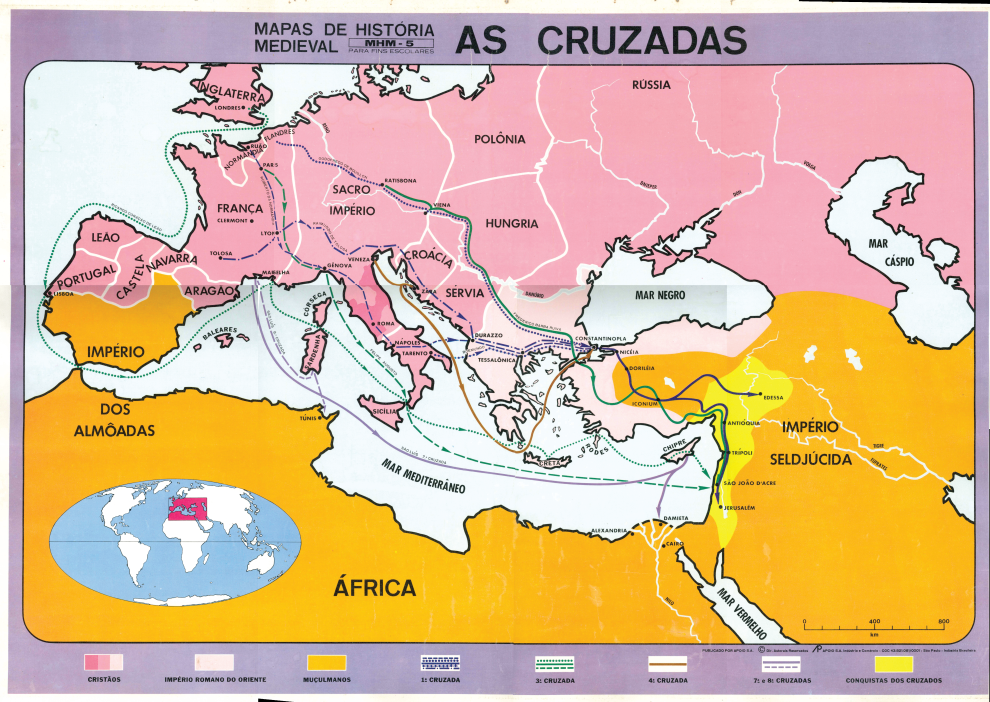 SUMÁRIO
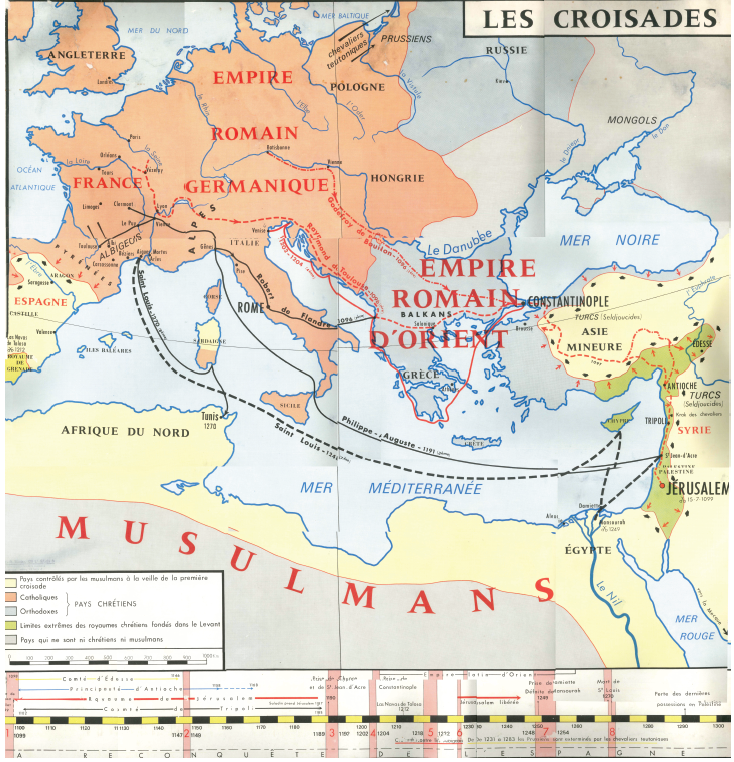 As Cruzadas
SUMÁRIO
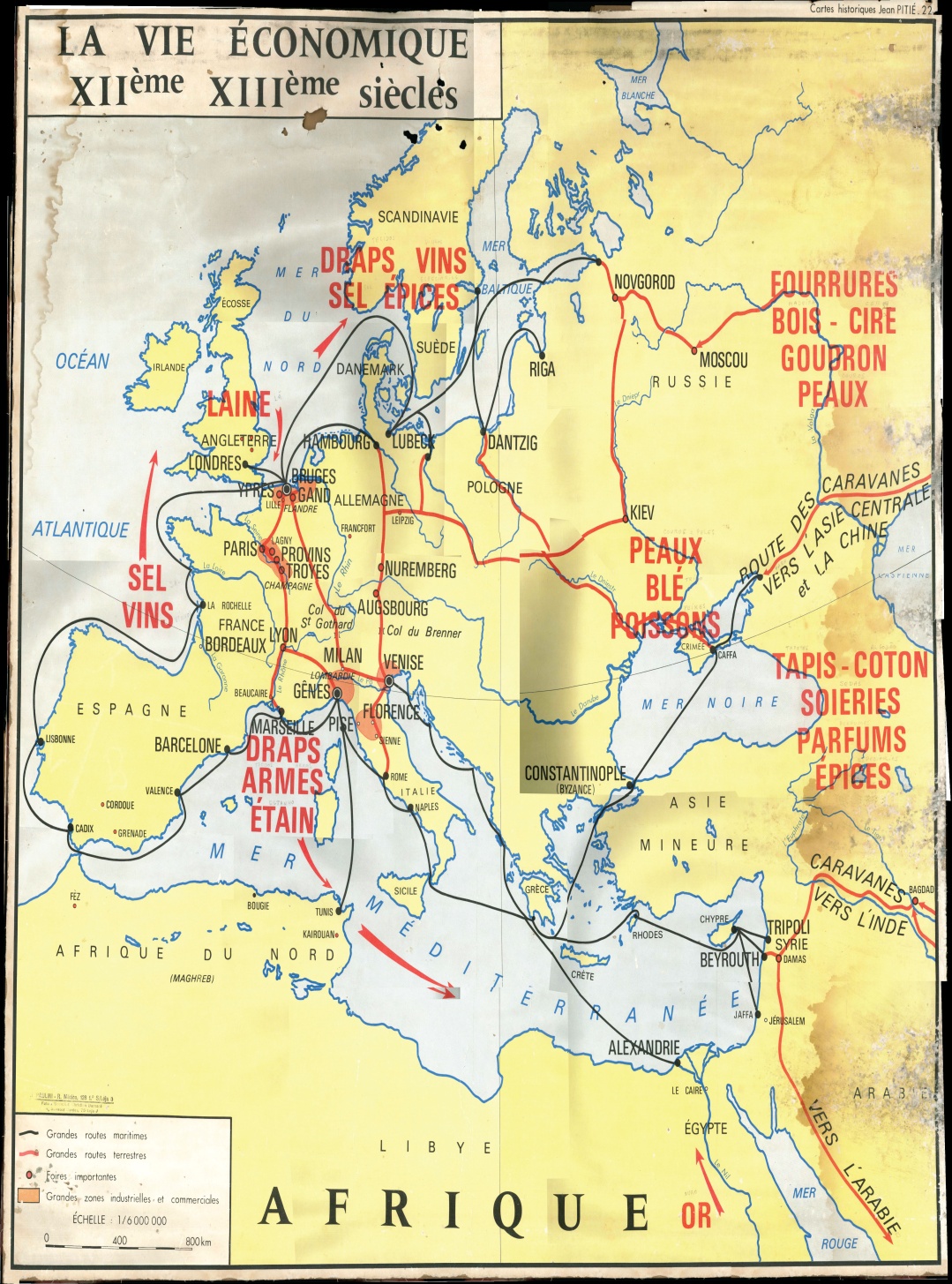 A vida econômica.Séculos XII e XIII
SUMÁRIO
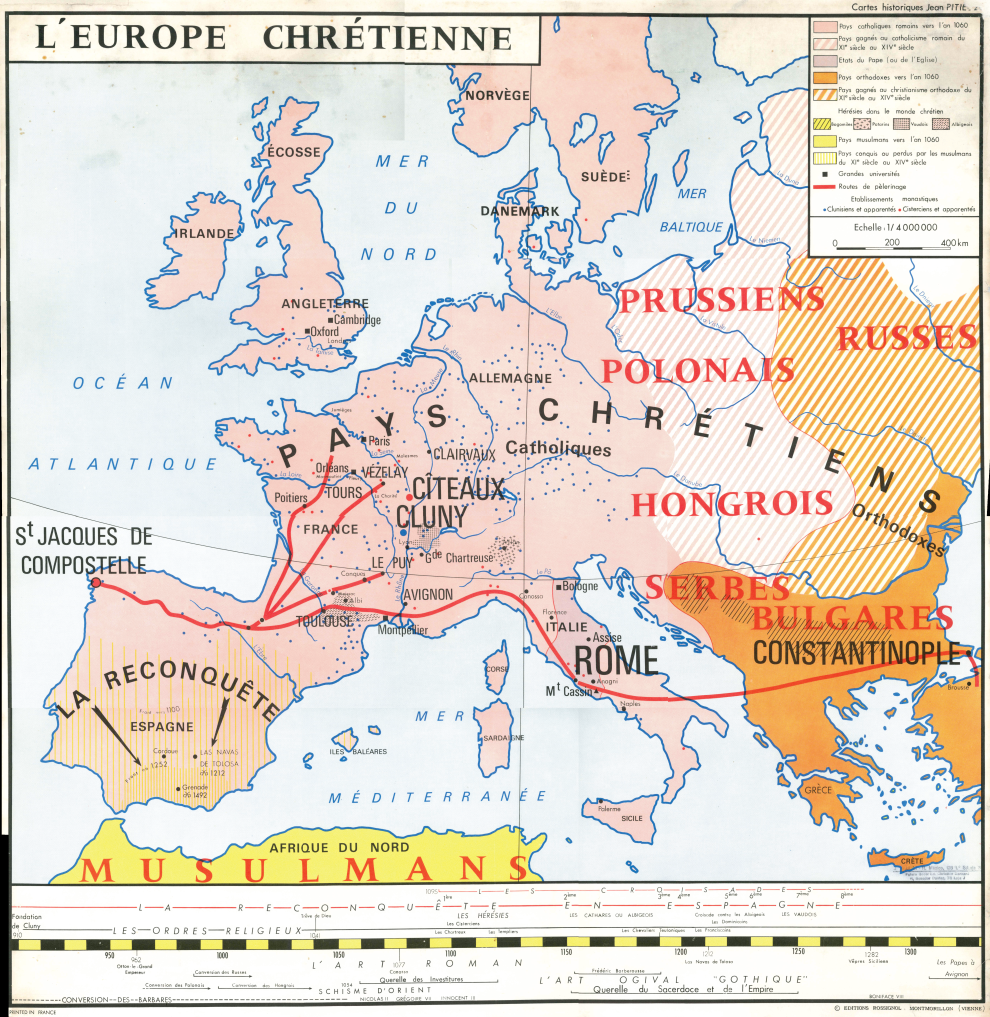 A EuropaCristã
SUMÁRIO
Referências
MAPA 01: Principais Estados Bárbaros
Mapas de História Medieval (MHM-1). Para fins escolares. Ed. Apoio Comercial S.A. Indústria e Comércio. SP. Industria Brasileira.

MAPA 02: L’Empire Arabe L’Empire Byzantin
Cartes historiques. Jean Pitié. s/i. Editions Rossignol. Montmorillon (Vienne). Printed in France.

MAPA 03: Les Mérovingiens
Cartes historiques. Jean Pitié. [s/i/nº]. Editions Rossignol. Montmorillon (Vienne). Printed in France.

MAPA 04: O Império de Carlos Magno
Mapas de História Medieval (MHM-4). Para fins escolares. Ed. Apoio Comercial S.A. Indústria e Comércio. SP. Industria Brasileira.

MAPA 05: L’Empire de Charlemagne
Cartes historiques. Jean Pitié. s/i. Editions Rossignol. Montmorillon (Vienne). Printed in France.
Referências
MAPA 06: Capétiens et Plantagenêts
Cartes historiques. Jean Pitié. [s/i/nº]. Editions Rossignol. Montmorillon (Vienne). Printed in France.

MAPA 07: L’Europe vers l’an Mil
Cartes historiques. Jean Pitié. s/i. Editions Rossignol. Montmorillon (Vienne). Printed in France.

MAPA 08: Renascimento Comercial
Mapas de História Medieval (MHM-6). Para fins escolares. Ed. Apoio Comercial S.A. Indústria e Comércio. SP. Industria Brasileira.

MAPA 09:  As Cruzadas
Mapas de História Medieval (MHM-5). Para fins escolares. Ed. Apoio Comercial S.A. Indústria e Comércio. SP. Industria Brasileira.

MAPA 10: Les Croisades
Cartes historiques. Jean Pitié. [s/i/nº]. Editions Rossignol. Montmorillon (Vienne). Printed in France.
Referências
MAPA 11: La vie Economique. S. XII ème – XIII ème siècles
Cartes historiques. Jean Pitié. 22. Editions Rossignol. Montmorillon (Vienne). Printed in France. 

MAPA 12:  L’ Europe Chrétienne 
Cartes historiques. Jean Pitié. [s/i/nº] Editions Rossignol. Montmorillon (Vienne). Printed in France.